Legal Aspects of Social Enterprise
Online AICTE Training & Learning (ATAL) Faculty Development Programme on Social Enterprise Management
organised by
Gujarat National Law University, Gandhinagar
August 5, 2021
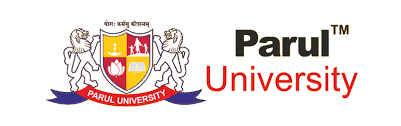 Dr. Kalpeshkumar L Gupta
Associate Professor of Law, Parul University & Founder of ProBono India, Legal Startups
www.legalstartups.info
1
Agenda
Introduction
Legal Aspects involved in Social Enterprise
My story
2
klgupta.in
Agenda
Introduction
Legal Aspects involved in Social Enterprise
My story
3
klgupta.in
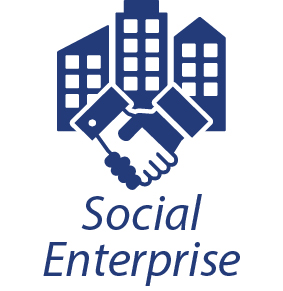 1. Introduction
4
klgupta.in
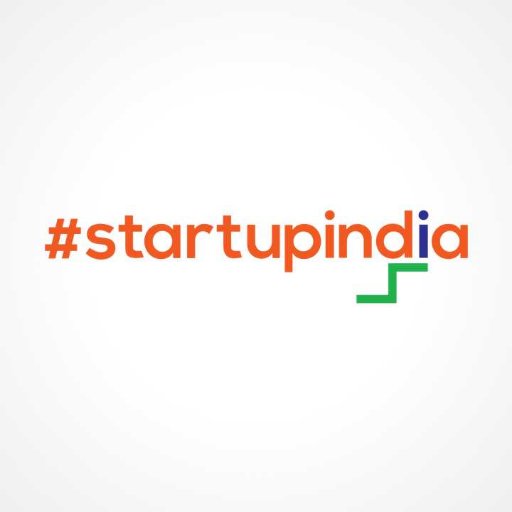 The campaign was first announced by Indian Prime Minister, Narendra Modi during his 15 August 2015 address from the Red Fort, in New Delhi.

The action plan of this initiative, is based on the following three pillars:

1. Simplification and Handholding.
2. Funding Support and Incentives.
3. Industry-Academia Partnership and Incubation.
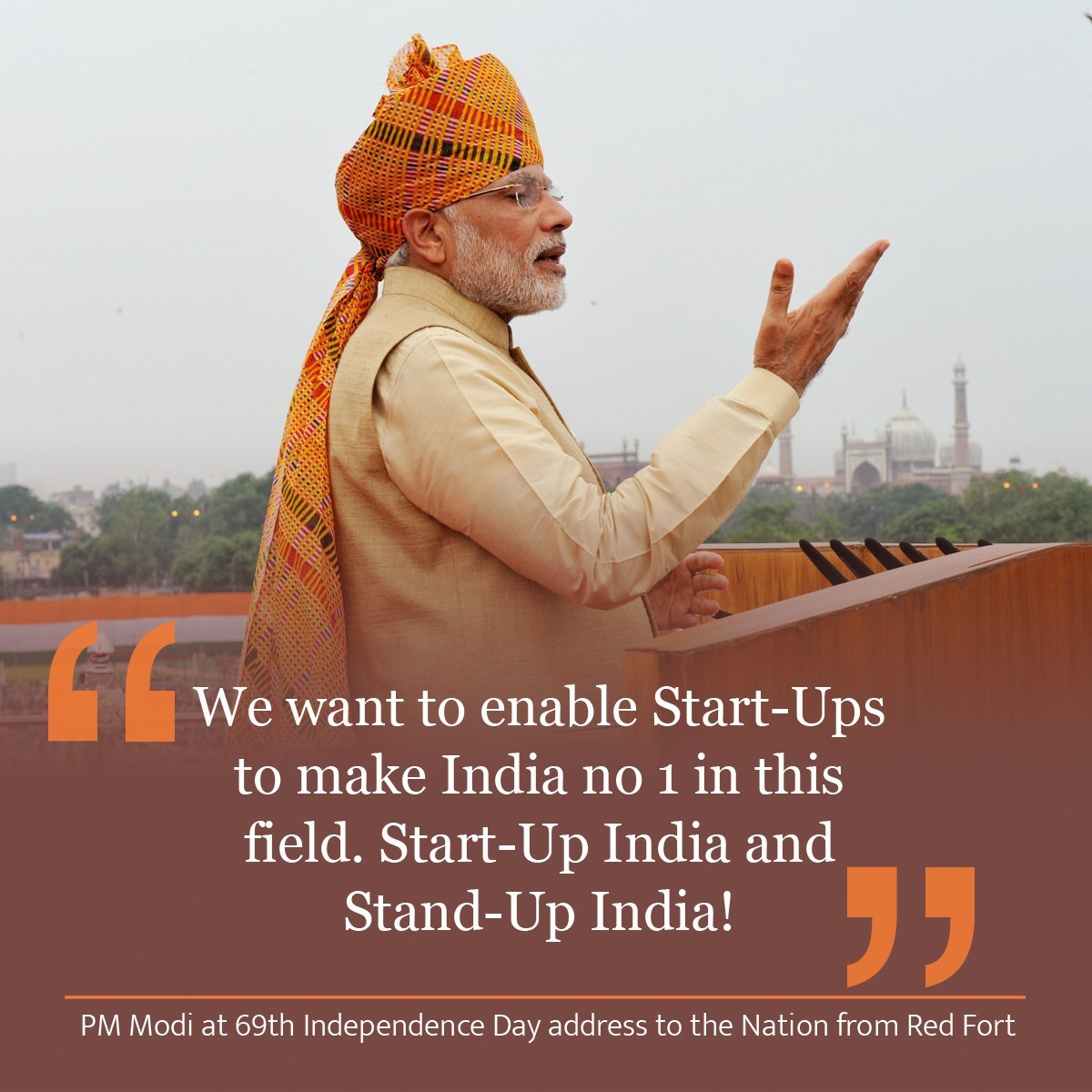 Cont…
5
klgupta.in
MINISTRY OF COMMERCE AND INDUSTRY (Department of Industrial Policy and Promotion) NOTIFICATION New Delhi, the 11th April, 2018
An entity shall be considered as a Startup: 

i. Upto a period of 10 years from the date of incorporation/registration, 
if it is incorporated as a Private Limited Company (as defined in the Companies Act, 2013) or registered as a Partnership Firm (registered under section 59 of the Partnership Act, 1932) or a Limited Liability Partnership (under the Limited Liability Partnership Act, 2008) in India. 

ii. Turnover of the entity for any of the financial years since incorporation/ registration has not exceeded Rs. 100 crore 

iii. Entity is working towards innovation, development or improvement of products or processes or services, or if it is a scalable business model with a high potential of employment generation or wealth creation.
Cont…
https://dipp.gov.in/sites/default/files/Startup_Notification11April2018_0.pdf
6
klgupta.in
Cont…
MINISTRY OF COMMERCE AND INDUSTRY (Department of Industrial Policy and Promotion) NOTIFICATION New Delhi, the 11th April, 2018
Provided that an entity formed by splitting up or reconstruction of an existing business shall not be considered a ‘Startup’. 

Explanation

An entity shall cease to be a Startup on completion of 10 years from the date of its incorporation/ registration or if its turnover for any previous year exceeds Rupees 100 crore.
https://dipp.gov.in/sites/default/files/Startup_Notification11April2018_0.pdf
7
klgupta.in
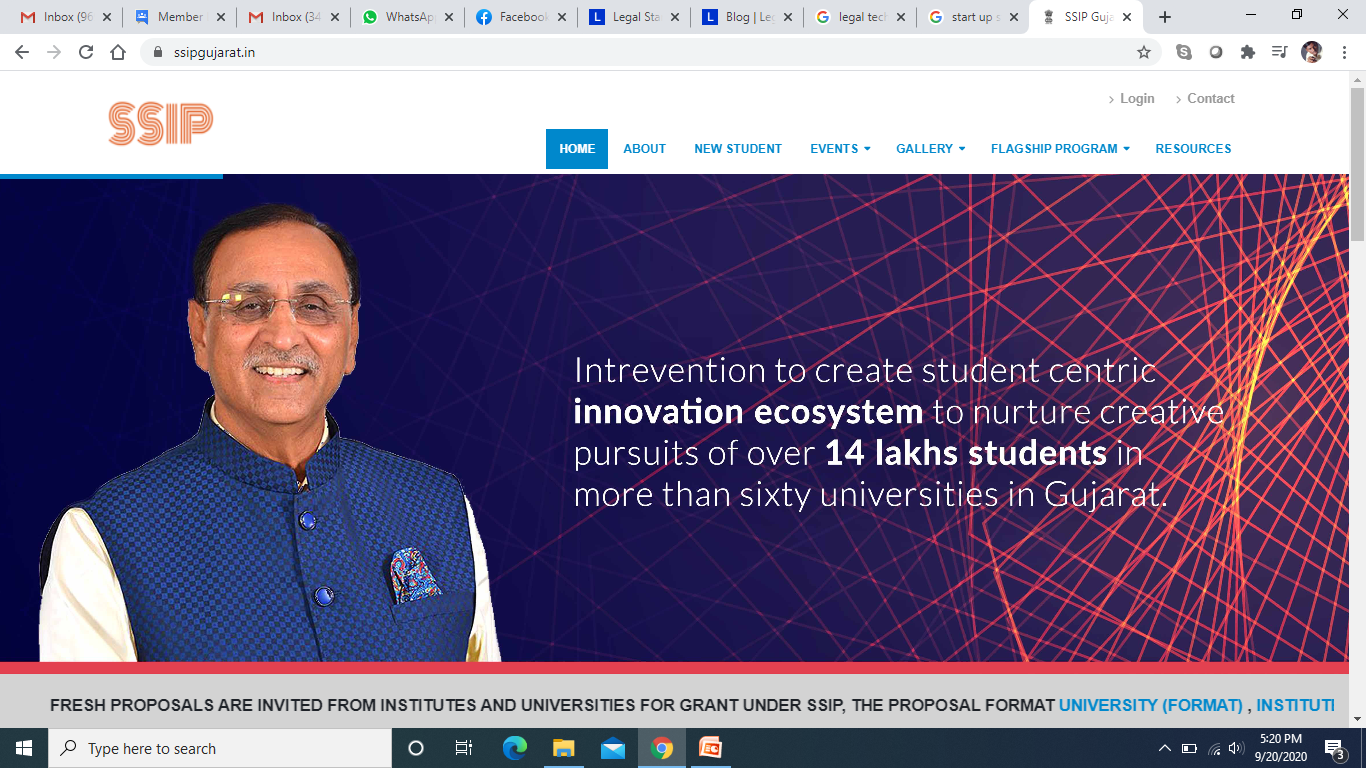 https://www.ssipgujarat.in/
8
klgupta.in
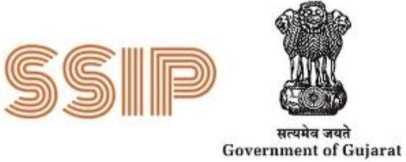 Example :- i-Hub set up by Govt. of Gujarat
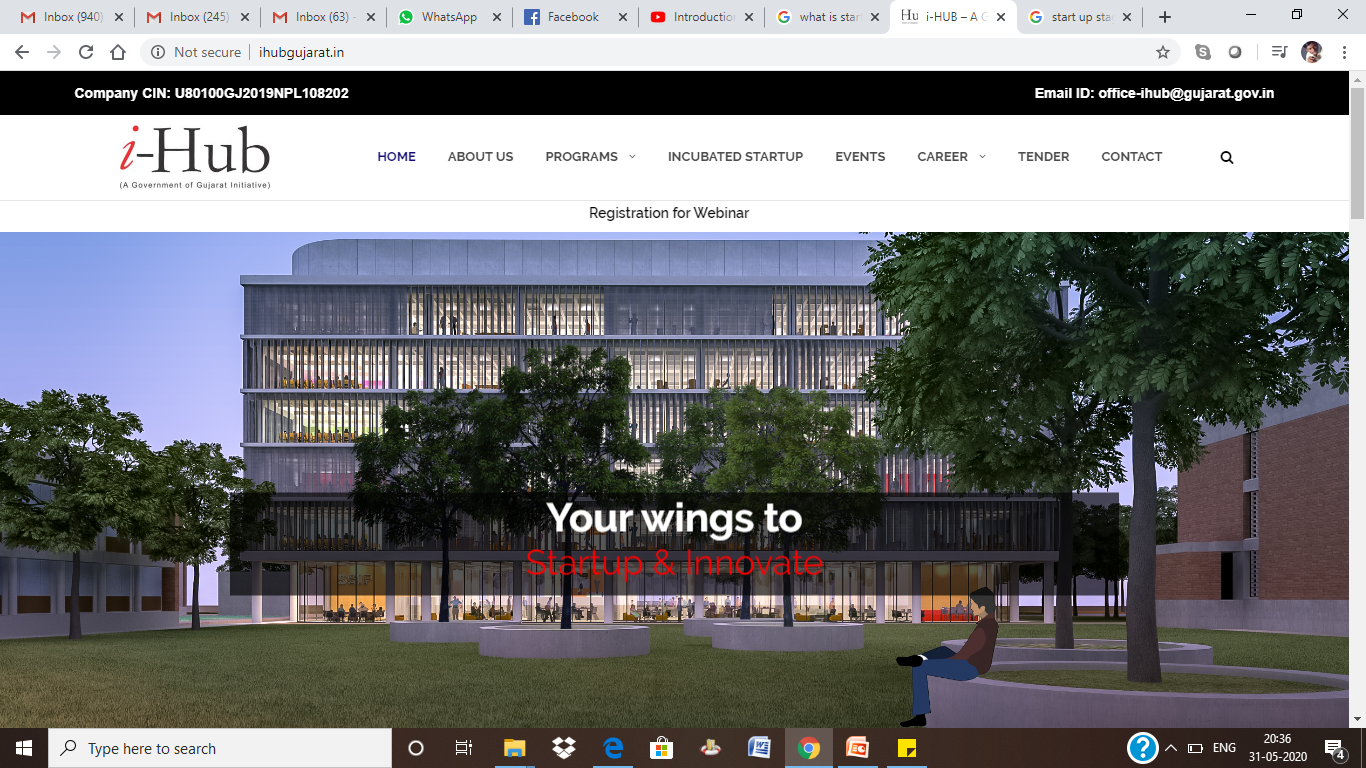 Gujarat Student Startup and Innovation Hub, registered under Section 8 of the companies Act 2013, is envisioned to be a nexus for all Startup stakeholders to develop an end-to-end innovation and entrepreneurial ecosystem in the State of Gujarat by creating pathways from “Mind-to-Market”. i-hub is a vibrant incubation setup established under SSIP by the Education Department, Government of Gujarat.
9
http://ihubgujarat.in/
klgupta.in
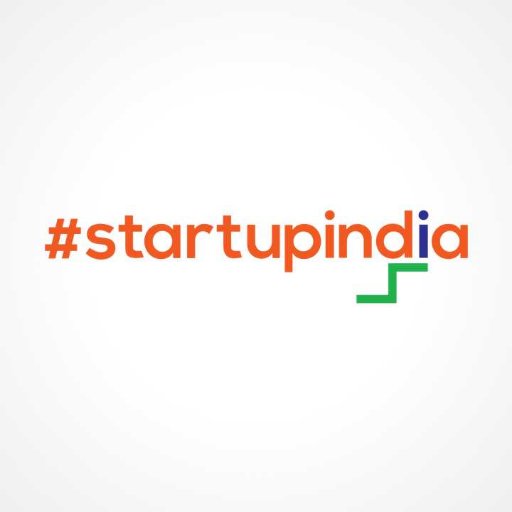 Gujarat best state in providing strong ecosystem for startups: Dept of Industrial Policy & Promotion ranking
2018 Startup State Ranking are as follows:

Best performer: Gujarat

Top performers: Karnataka, Kerala, Odisha, and Rajasthan

Leader: Andhra Pradesh, Bihar, Chhattisgarh, Madhya Pradesh, and Telangana

Aspiring leaders: Haryana, Himachal Pradesh, Jharkhand, Uttar Pradesh, and West Bengal

Emerging states: Assam, Delhi, Goa, Jammu & Kashmir, Maharashtra, Punjab, Tamil Nadu, and Uttarakhand

Beginners: Chandigarh, Manipur, Mizoram, Nagaland, Puducherry, Sikkim, and Tripura
https://economictimes.indiatimes.com/small-biz/startups/newsbuzz/gujarat-best-state-in-providing-strong-ecosystem-for-startups-dipp-ranking/articleshow/67176184.cms
10
klgupta.in
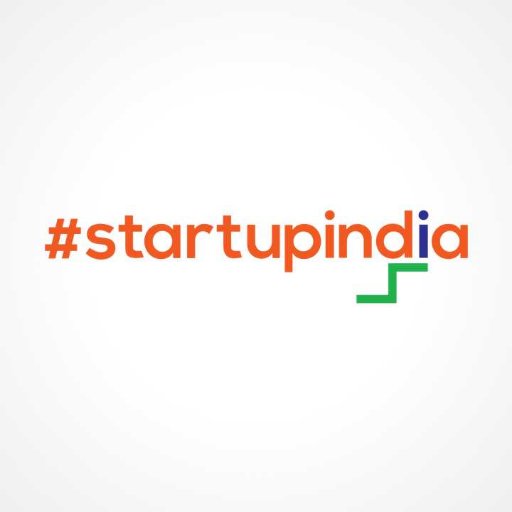 Gujarat best state in providing strong ecosystem for startups: Dept of Industrial Policy & Promotion ranking
2019 Startup State Ranking are as follows:

Best performer: Gujarat

Top performers: Karnataka, Kerala

Leader: Maharashtra, Bihar, Odisha, Rajasthan

Aspiring leaders: Punjab, Telangana, Uttarakhand, Jharkhand, Haryana

Emerging states: Chhatisrgarh, Uttar Pradesh, Tamil Nadu, Sikkim, Nagaland, Mizoram, Madhya Pradesh, Assam
 S
11
klgupta.in
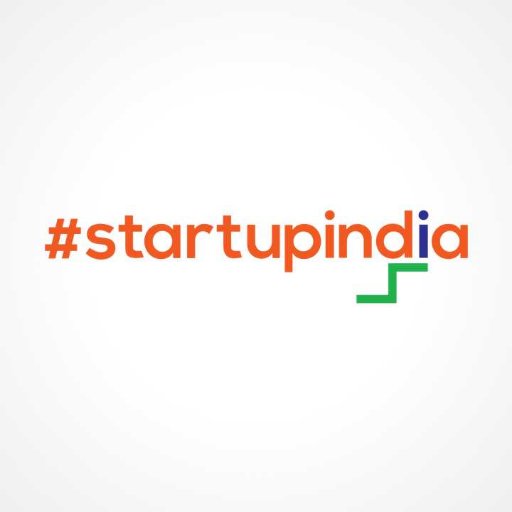 Gujarat best state in providing strong ecosystem for startups: Dept of Industrial Policy & Promotion ranking
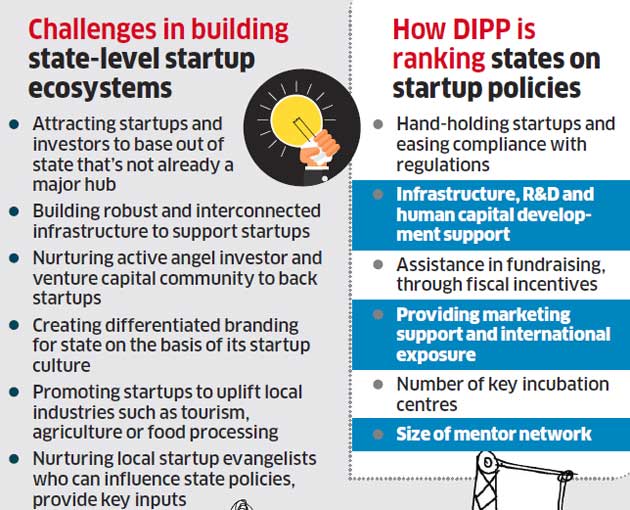 Regulations
12
klgupta.in
Agenda
Introduction
Legal Aspects involved in Social Enterprise
My story
13
klgupta.in
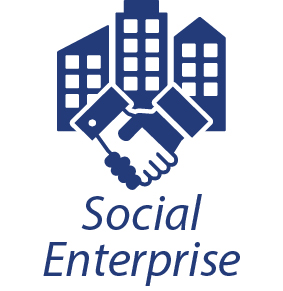 2. Legal Aspects Involved in Social Enterprise
14
klgupta.in
2. Legal Aspects Involved in Social Enterprise
2.1 Primary Compliances e.g. local bodies permission
2.2 Primary Agreements
2.3 Forms of Business
2.4 Intellectual Property Rights
2.5 Taxation
2.6 Labour Laws
2.7 Sectoral Regulation Compliances e.g. Councils, Authorities
2.8 Special permission
15
klgupta.in
2. Legal Aspects Involved in Social Enterprise
2.1 Primary Compliances e.g. local bodies permission

Shops & Establishment Act
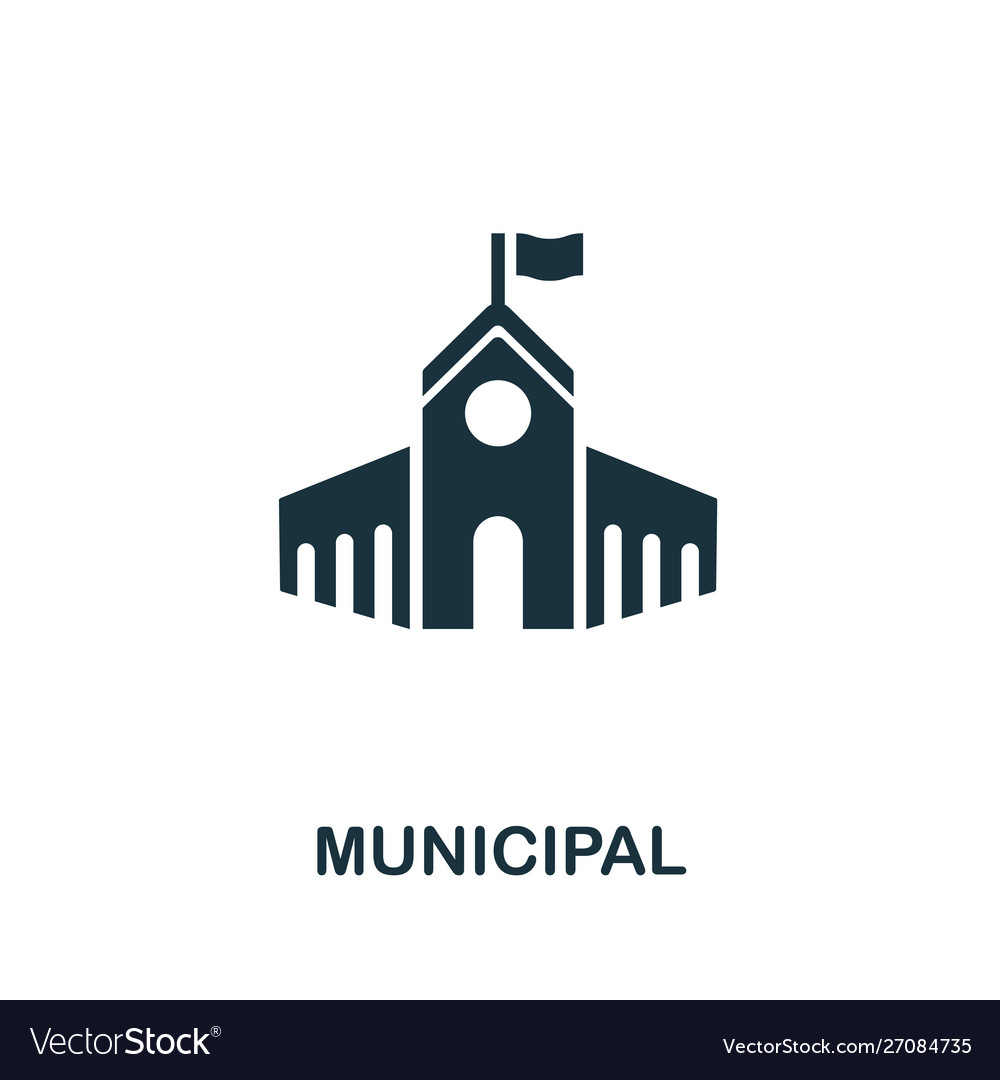 16
klgupta.in
2. Legal Aspects Involved in Social Enterprise
2.2 Primary Agreements
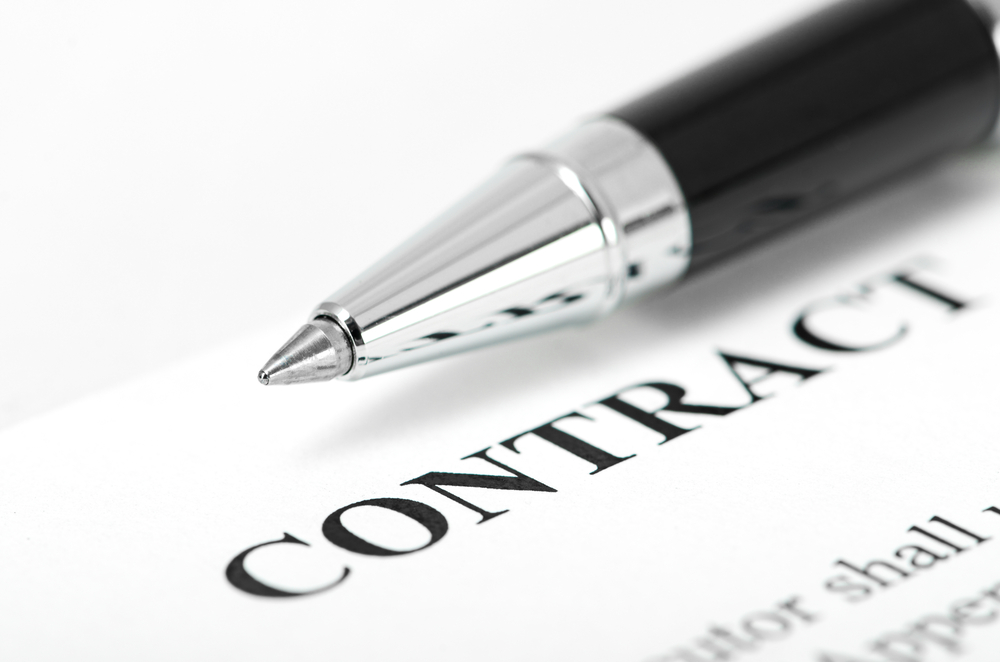 17
klgupta.in
2. Legal Aspects Involved in Social Enterprise
2.3 Forms of Business

1. Sole Proprietorship
2. Partnership (Partnership Act, 1932)
3. Limited Liability Partnership (LLP Act, 2008)
4. Company (Companies Act, 2013)
5. Public Trust/Society (Indian Trust Act, 1882/Societies  
    Registration Act, 1860/State Cooperative Societies  
    Act)…. NGO
18
klgupta.in
2. Legal Aspects Involved in Social Enterprise
2.3 Forms of Business
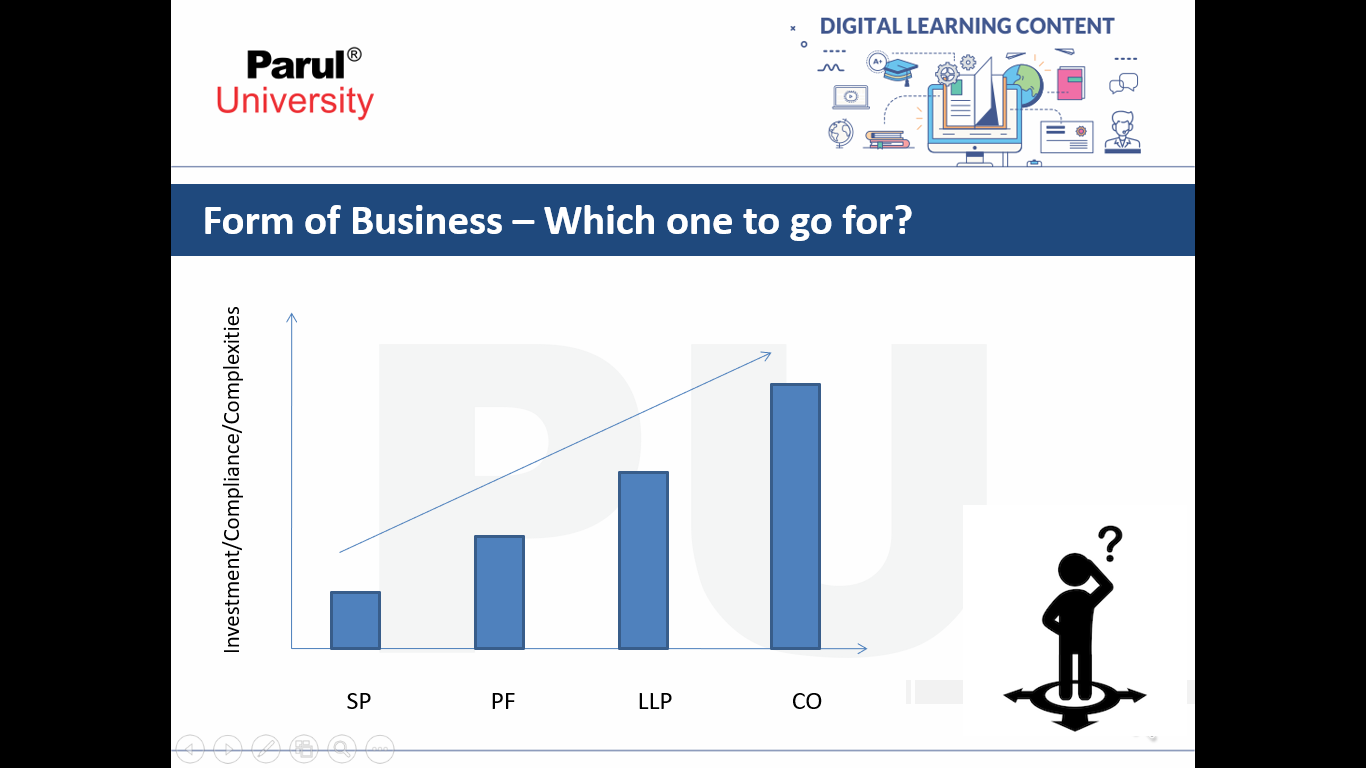 19
klgupta.in
2. Legal Aspects Involved in Social Enterprise
2.3 Forms of Business
*CSR, Section 135 of Companies Act, 2013, Schedule 7
20
klgupta.in
2. Legal Aspects Involved in Social Enterprise
2.3 Forms of Business
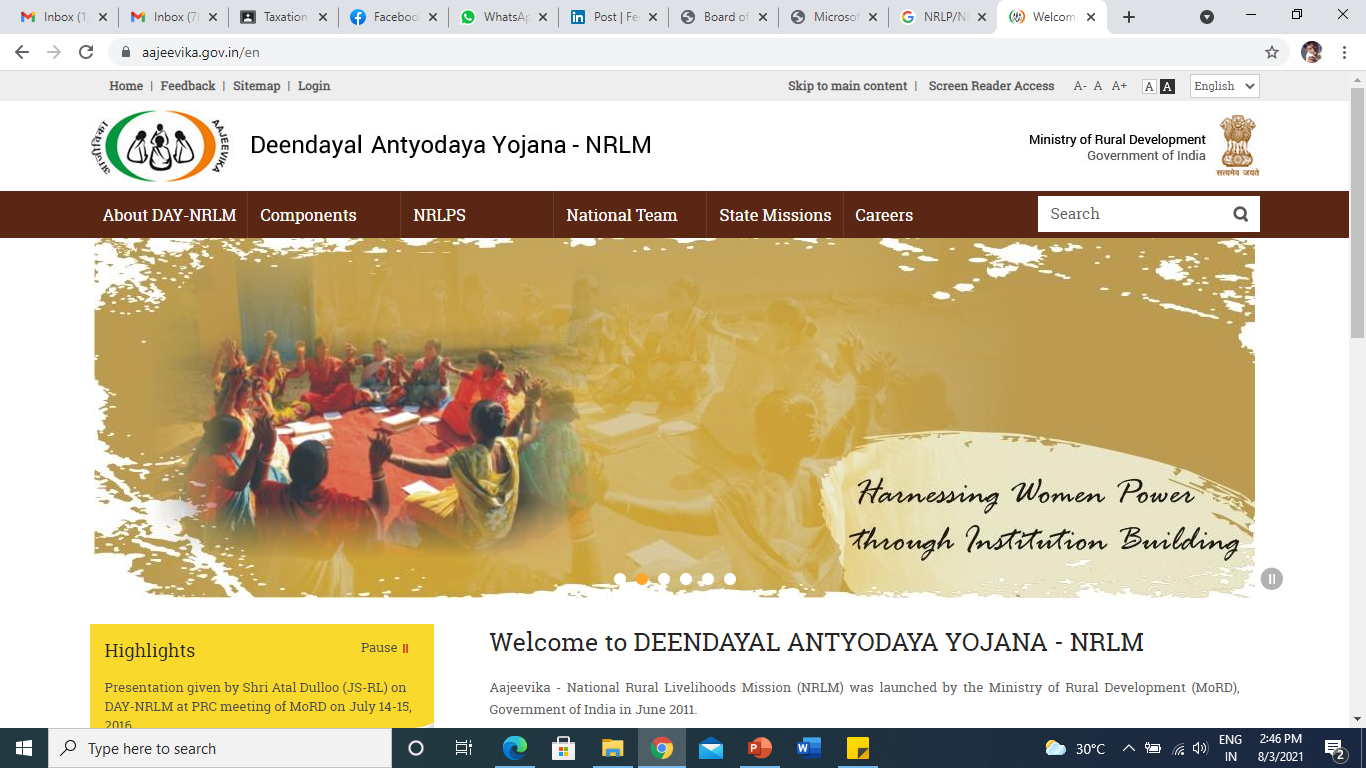 Aajeevika - National Rural Livelihoods Mission (NRLM) was launched by the Ministry of Rural Development (MoRD), Government of India in June 2011.
21
klgupta.in
2. Legal Aspects Involved in Social Enterprise
2.3 Forms of Business
Registered under The Companies Act, 1956.
April 21, 2010
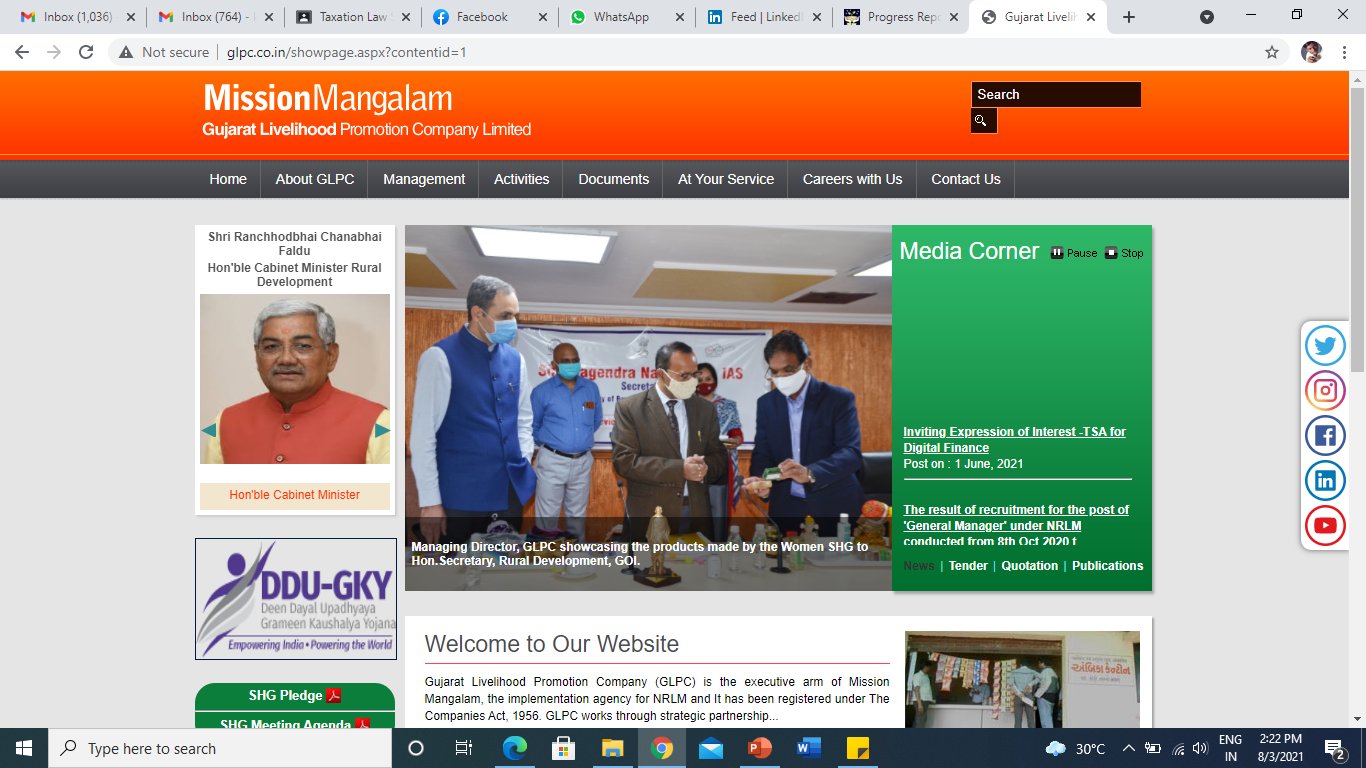 22
klgupta.in
2. Legal Aspects Involved in Social Enterprise
2.3 Forms of Business
Gujarat Livelihood Promotion Company (GLPC) is the executive arm of Mission Mangalam, the implementation agency for NRLM. It has been registered under The Companies Act, 1956 on April 21, 2010.

GLPC works through strategic partnership between large industries and SakhiMandals/Self Help Groups/Producer Groups/Service Groups/ Collectives of the poor, through decentralized Micro Enterprise Ventures. The promoting companies/entrepreneurs redesign the process where intensive tasks as job-works are undertaken by Self Help Groups in their respective homes or villages as self-employment activities. Main objectives of GLPC are

Empowering the Poor by organizing them into SHGs/Federations/other Collectives.
Empower the poor through ensuring access to Financial Services.
Augmenting existing livelihoods and enhancing incomes
Explore livelihood opportunities through newer ventures in rural service sector
Developing Inclusive Value Chains
23
klgupta.in
2. Legal Aspects Involved in Social Enterprise
2.3 Forms of Business
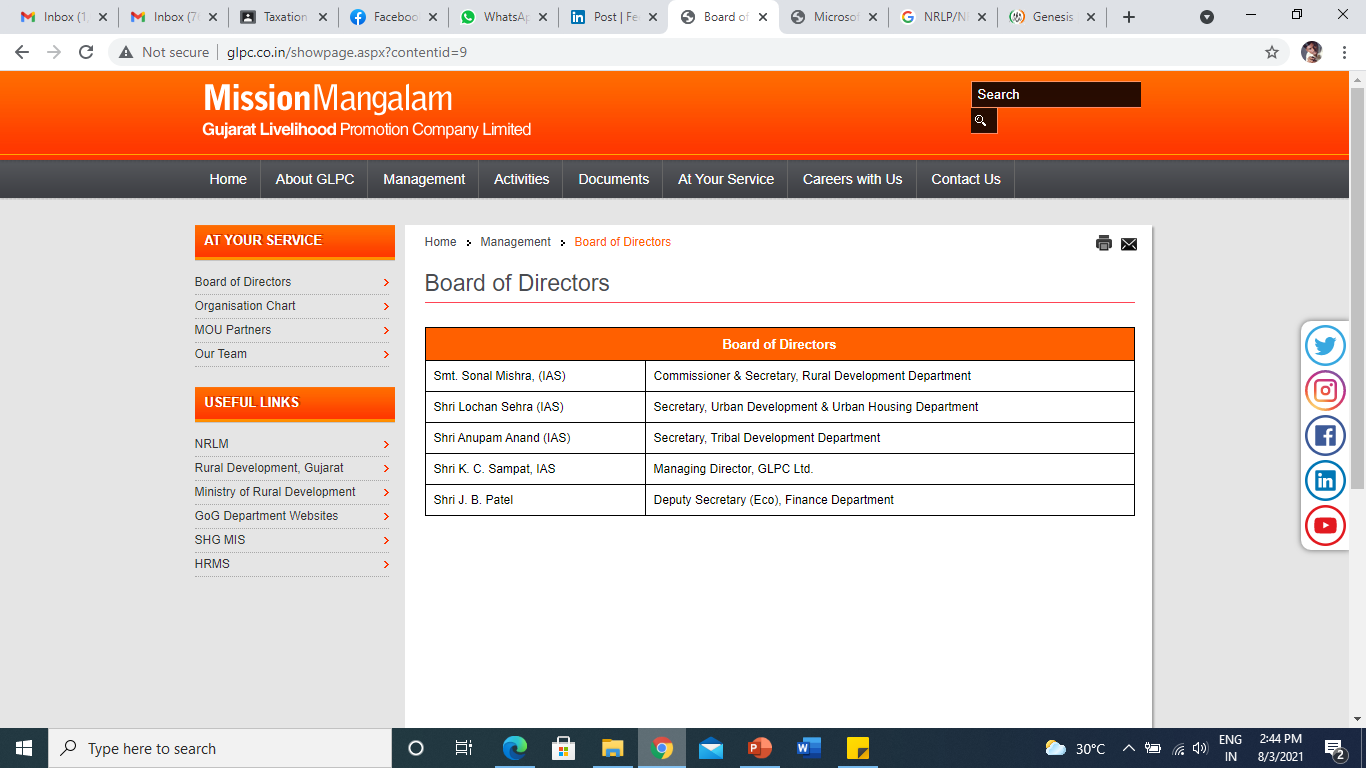 24
klgupta.in
2. Legal Aspects Involved in Social Enterprise
2.4 Intellectual Property Rights
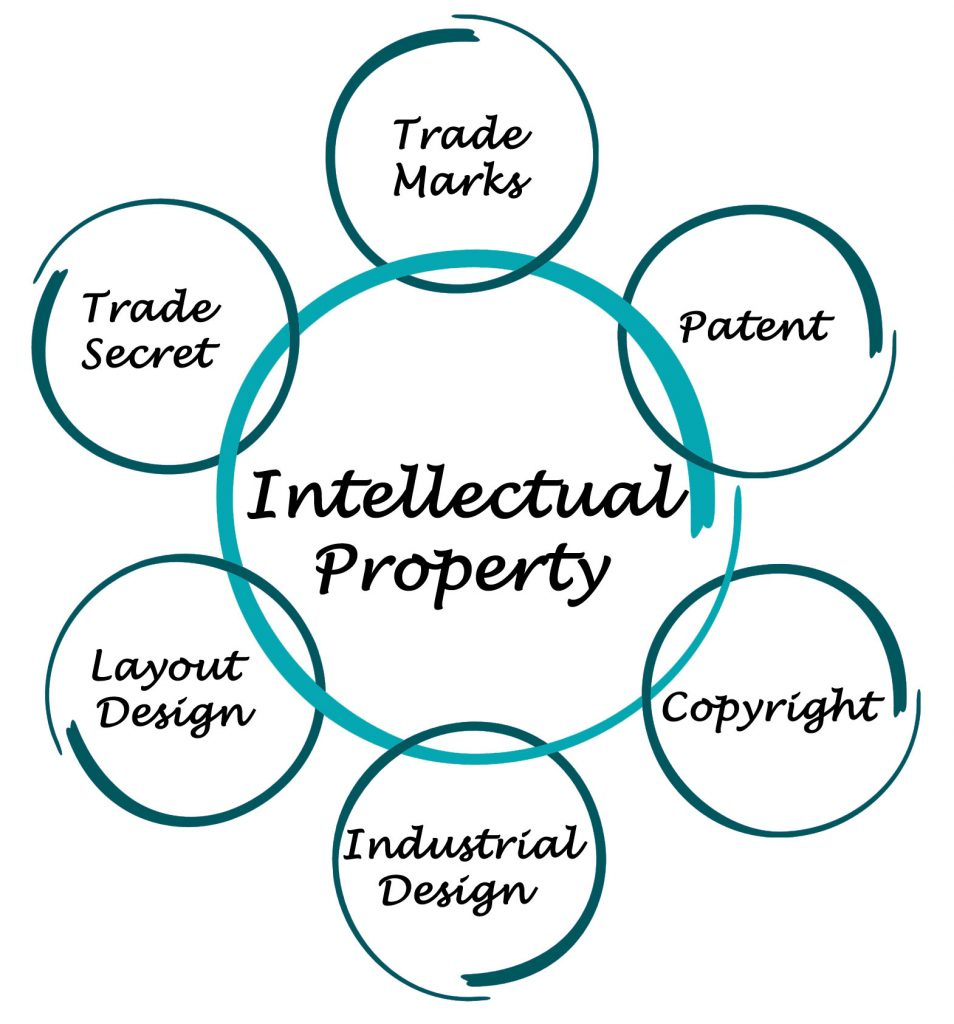 25
klgupta.in
2. Legal Aspects Involved in Social Enterprise
2.5 Taxation

Direct Tax
Income Tax

Indirect Tax
GST
Custom
26
klgupta.in
2. Legal Aspects Involved in Social Enterprise
2.6 Labour Laws

Factories Act
Industrial Dispute Act
Minimum Wages Act
Workman Compensation Act
Gratuity Act
Provident Fund 
Prevention of Sexual Harassment of Women at Workplace etc.
27
klgupta.in
2. Legal Aspects Involved in Social Enterprise
2.7 Sectoral Regulation Compliances e.g. Councils, Authorities

Pharmacy Council
Medical Council
Bar Council of India
FSSAI (Food) Food Safety & Standard Act, 2006
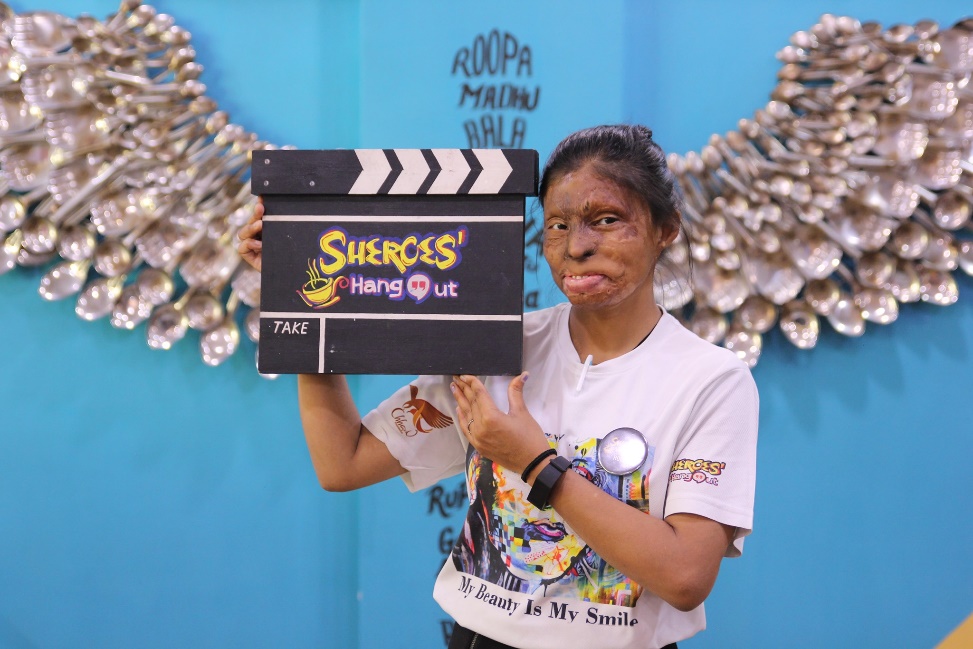 28
klgupta.in
2. Legal Aspects Involved in Social Enterprise
2.8 Special Permission

e.g. Foreign Donation, permission under Foreign Contribution Regulation Act, 2010
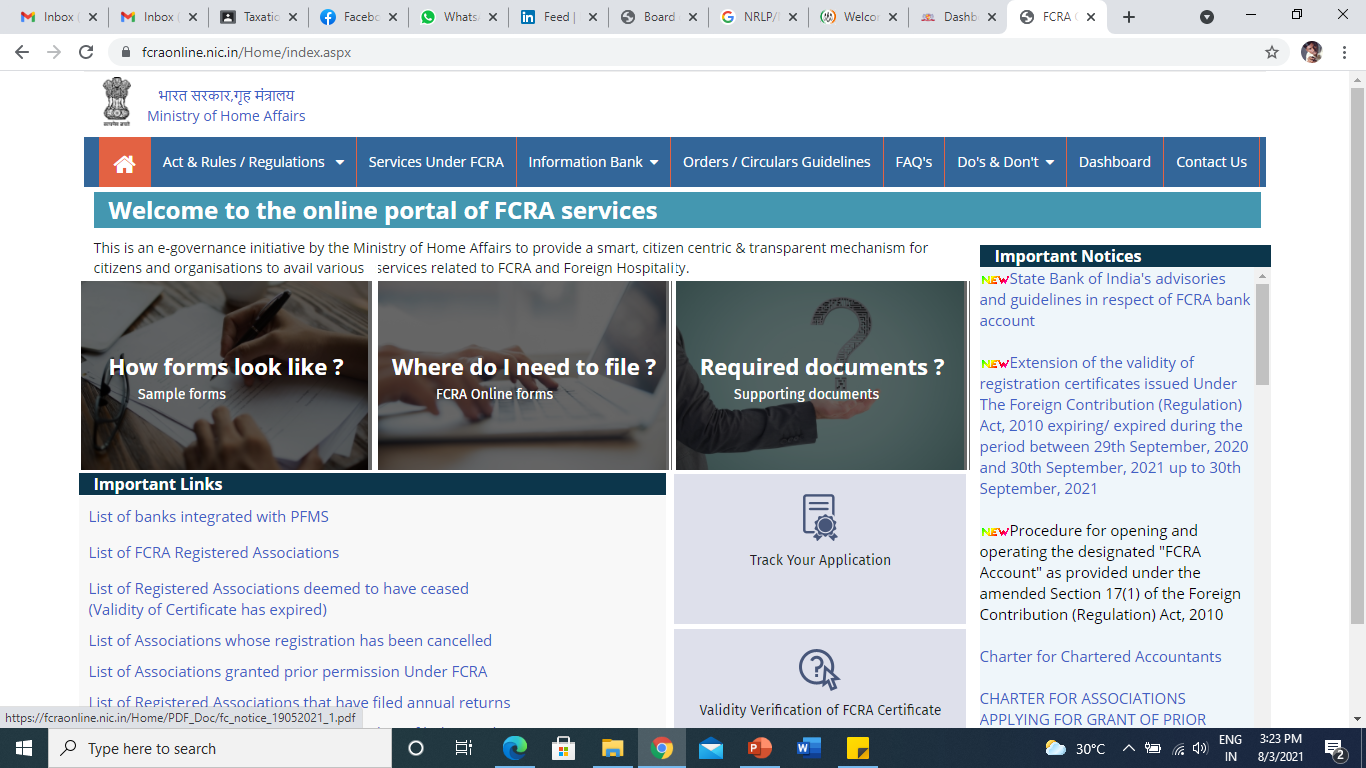 29
klgupta.in
2. Legal Aspects Involved in Social Enterprise
2.8 Special Permission

FCR Act
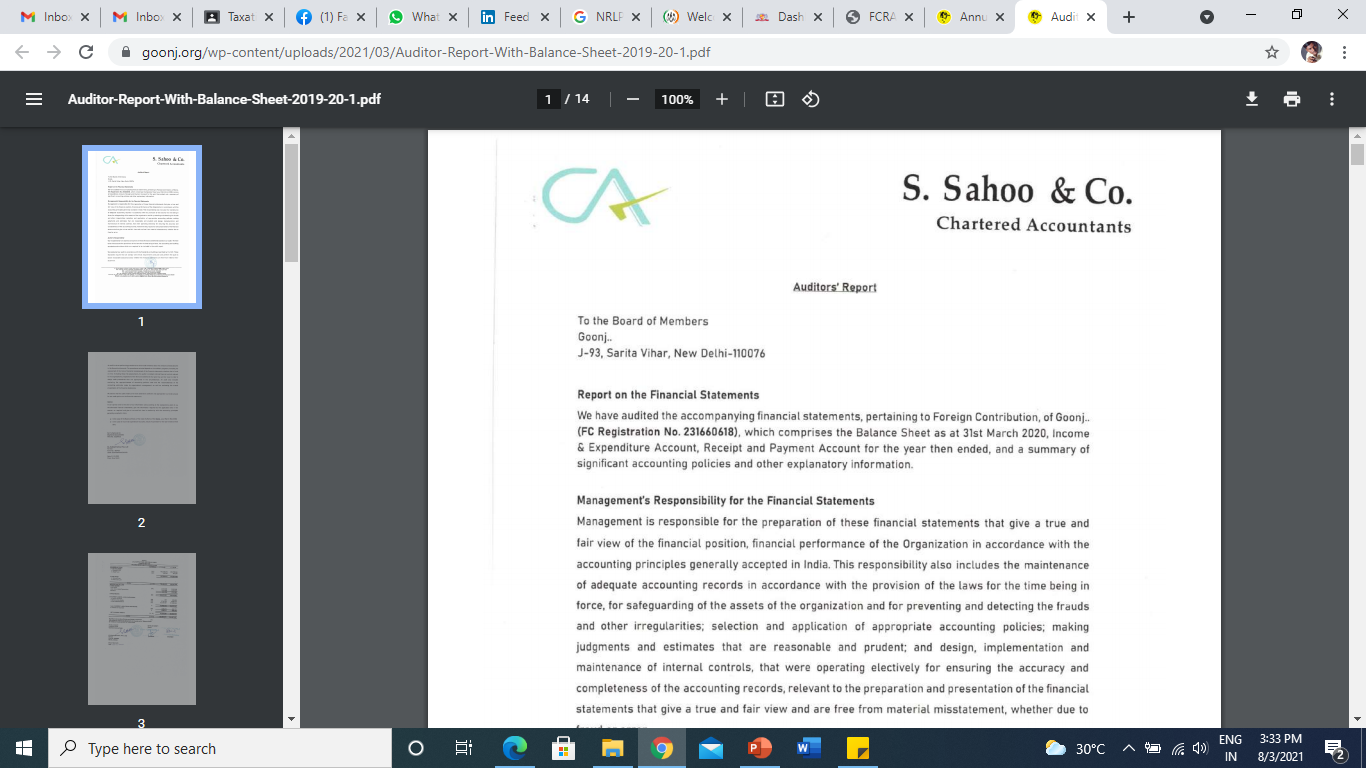 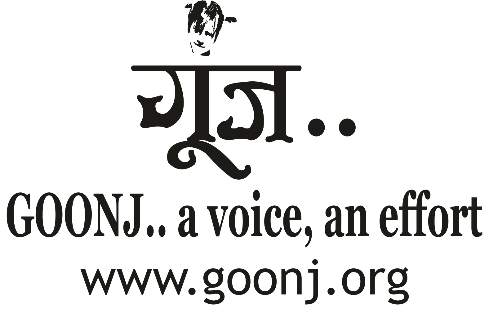 30
klgupta.in
Agenda
Introduction
Legal Aspects involved in Social Enterprise
My story
31
klgupta.in
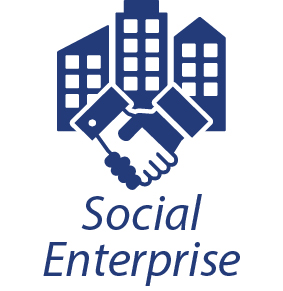 3. My Story
32
klgupta.in
My Story
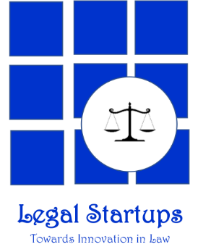 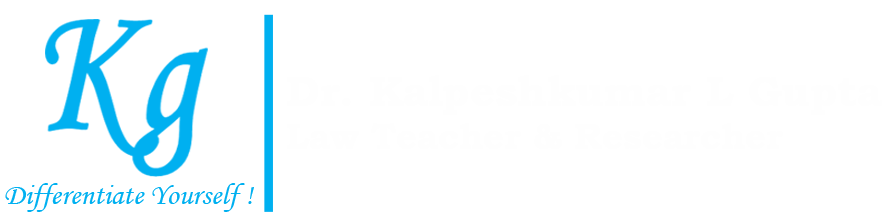 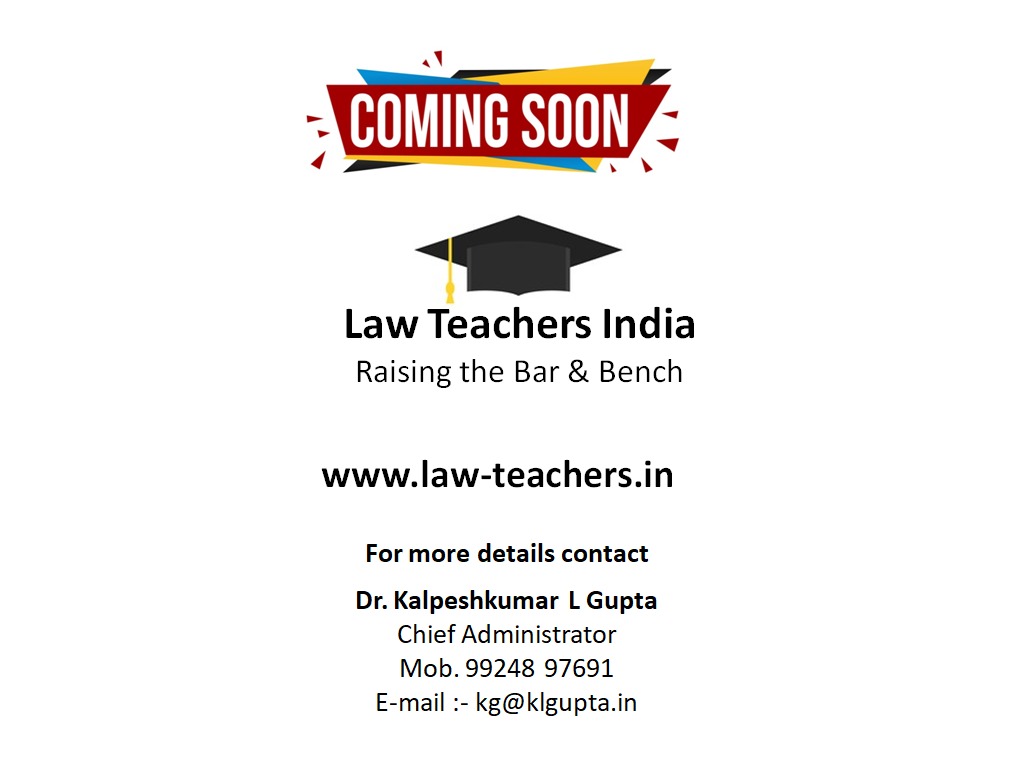 2021
2016
2018
klgupta.in
law-teachers.in
legalstartups.info
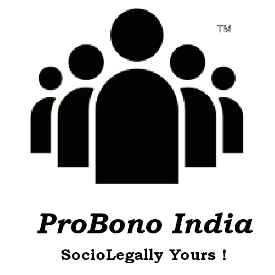 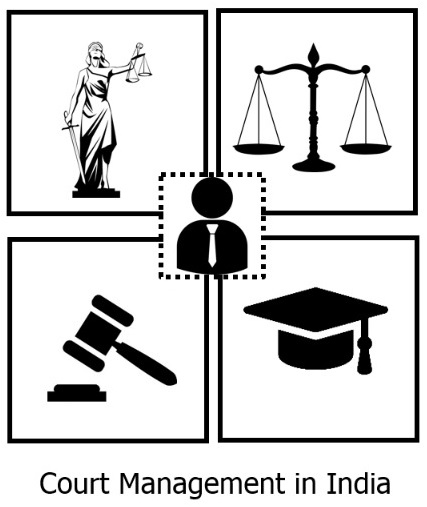 2019
2016
courtmanagement.in
probono-india.in
33
klgupta.in
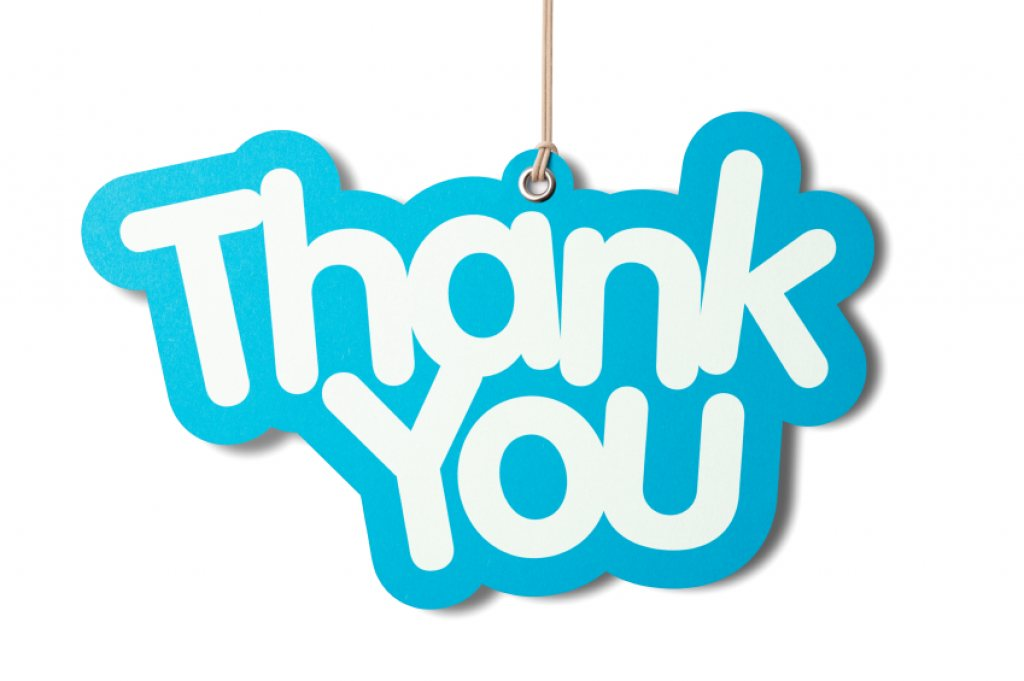 Dr. Kalpeshkumar L Gupta
www.klgupta.in
Mob. 99248 97691
34